Nye regler for ansættelsesbeviser og visse arbejdsvilkårgældende fra 1. juli 2023
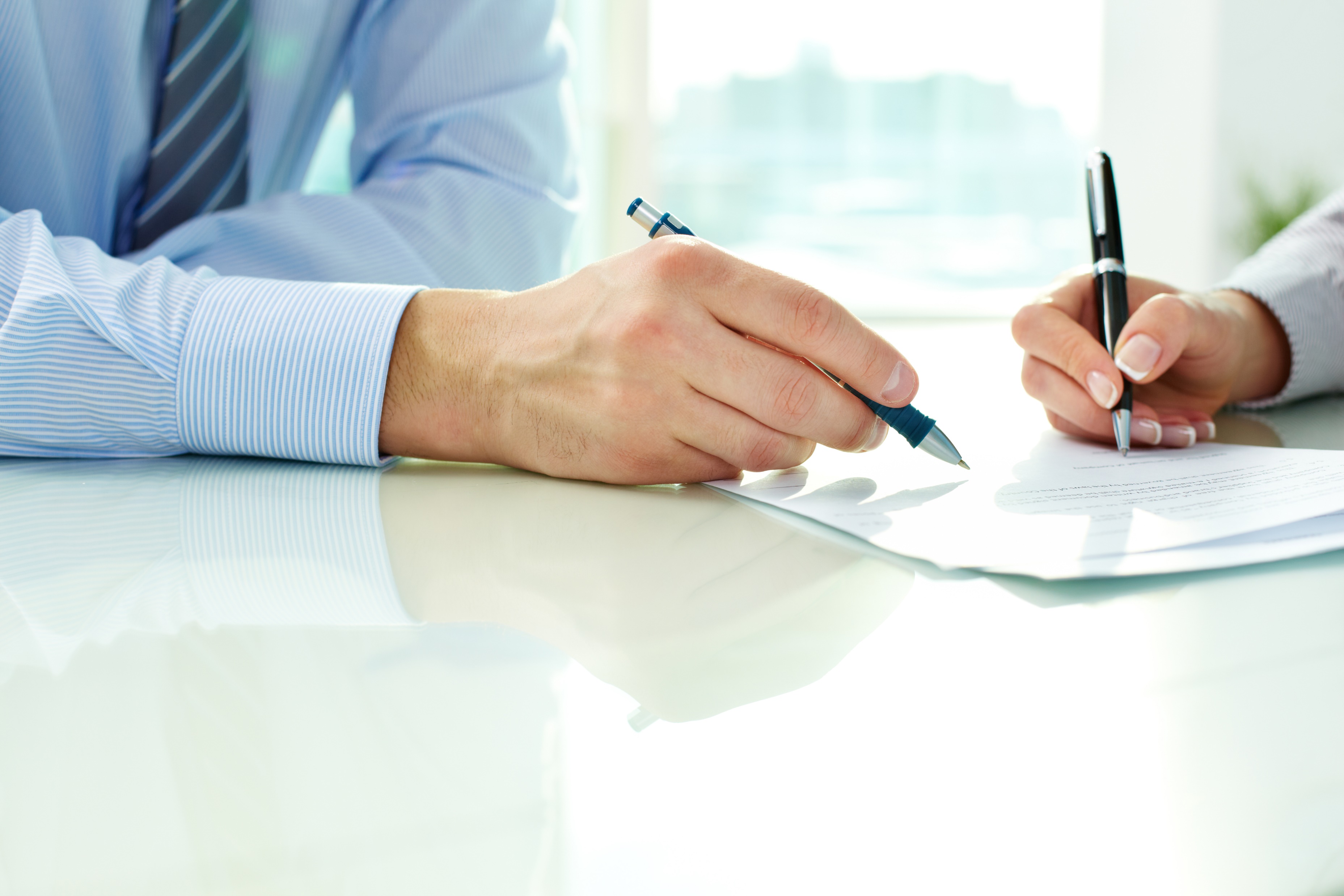 Lov om ansættelsesbeviser og visse arbejdsvilkår
Oplysningspligt 
Nye rettigheder for medarbejdere 
Medarbejdere tiltrådt inden 1. juli
Sanktioner og bevisbyrde 
Overenskomst, kladder til ansættelsesbeviser mv.
Vores anbefalinger
Spørgsmål
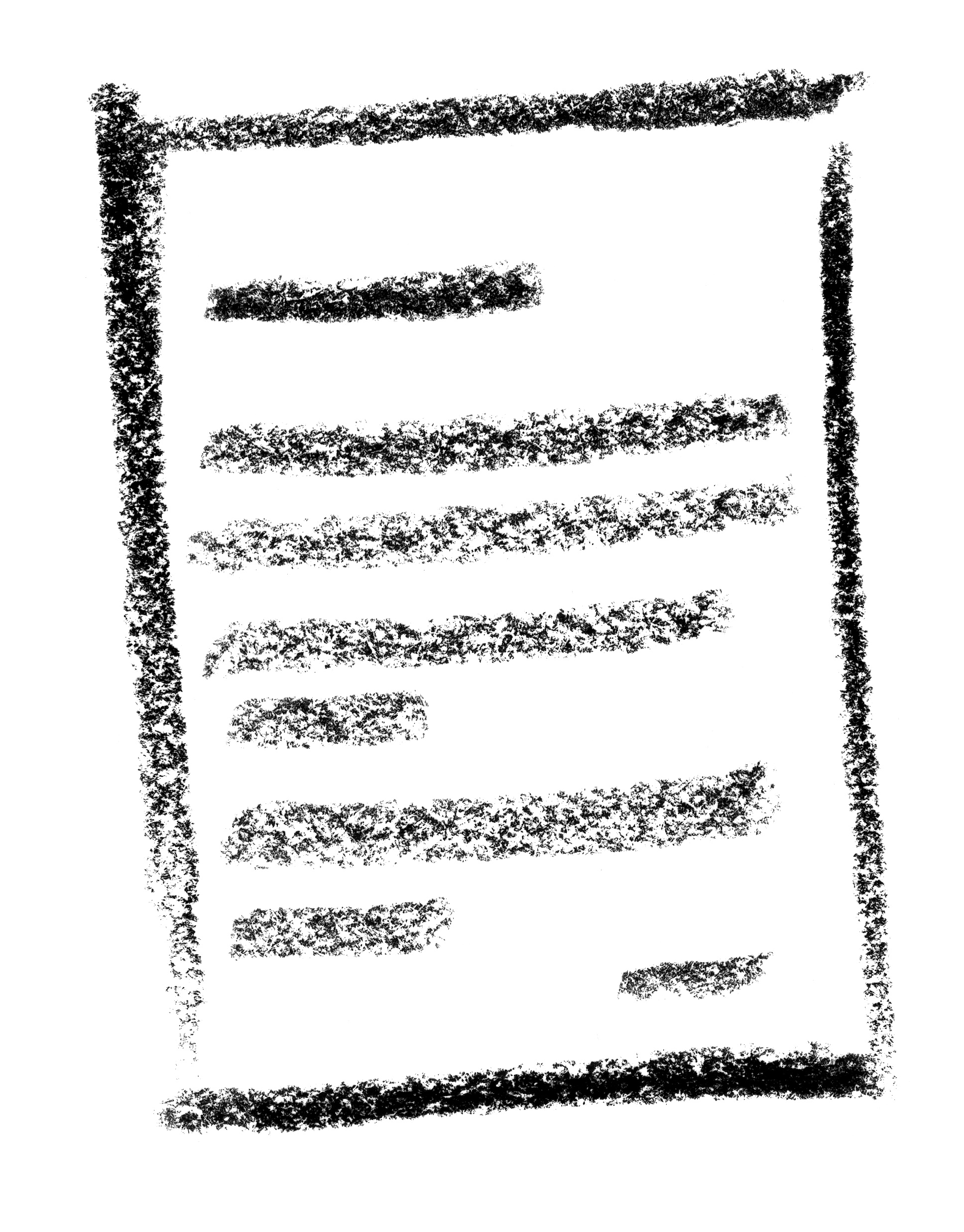 1. Oplysningspligt
Ansættelsesforhold som er omfattet
3 timers arbejde pr. uge (eller mere)
Intet fast timeantal, men pligt til at tage vagter

Ikke tilkaldevikarer uden pligt til at tage vagter
[Speaker Notes: Forudbestemt eller faktisk arbejdstid > 3 timer pr. uge over en referenceperiode på 4 ”sædvanlige” uger 

Selv meget kortvarige ansættelsesforhold er derfor også omfattet]
1. Oplysningspligt
Frister for udlevering

Ved ansættelse
”Kernevilkår”: 7 dage 
Øvrige væsentlige vilkår: 1 måned
Ændringer
”Ved førstkommende lejlighed”
Senest den dato, hvor ændringerne træder i kraft
Tiltrådt inden 1. juli
Dem vender vi tilbage til
[Speaker Notes: Kontaktoplysninger, arbejdssted, stilling og arbejdsopgaver, tiltrædelsestidspunkt, prøvetid, løn, arbejdstid mv.: 7 kalenderdage 

Opsigelsesvarsler, fravær med løn, overenskomstforhold mv.: 1 måned 

Tidligere: 1 måned for alle væsentlige oplysninger 

Ændringer: Ved førstkommende lejlighed og senest den dato, hvor ændringerne træder i kraft, gælder ikke, hvis ændringen skyldes ændringer i love, overenskomster mv. (eller hvis lønstigning ifbm. lønforhandling)

Tidligere: Hurtigst muligt og senest 1 måned efter ændringen

Tiltrådt inden 1. juli: Vi vender tilbage til denne kategori. Der er nemlig ikke noget krav i loven om, at disse skal have nye beviser, men vi anbefaler alligevel i nogle tilfælde at I giver dem et.]
1. Oplysningspligt
”Væsentlige oplysninger”
Vikaransattes oplysning om brugervirksomhedens identitet så snart, denne er kendt
Varigheden af og vilkårene for evt. prøvetid 
Fravær med løn
Vilkår i forbindelse med uforudsigelige arbejdsmønstre
Den ret til uddannelse, arbejdsgiver eventuelt tilbyder
Identiteten på socialsikringsinstitutioner, som modtager sociale bidrag knyttet til ansættelsesforholdet
[Speaker Notes: Fravær: Tidligere: Ferie med løn – nu fravær med løn. Dermed også barsel, barns sygedag, seniorfridage… 

Uforudsigelige mønstre: Referencedage og –timer, varslingsfrister og konsekvens ved manglende overholdelse, overarbejde]
1. Oplysningspligt
Skriftlighedskrav 
Fysisk eller elektronisk
Tilgængelige for lønmodtageren 
Kan lagres og udskrives 
Arbejdsgiver opbevarer dokumentation for fremsendelse eller modtagelse
I praksis 
Ansættelsesbevis 
Personalehåndbog 
Digital medarbejderportal mv.
Henvisning til overenskomst, lov mv.
1. Oplysningspligt
7 dage
7 dage
7 dage
7 dage
1 måned
7 dage
1 måned
Parters navn og adresse 
Arbejdssted 
Titel + jobbeskrivelse
Begyndelsestidspunkt + forventet varighed 
Brugervirksomheds identitet v. vikaransættelse 
Prøvetid 
Ret til uddannelse
Kontrakt/håndbog
Kontrakt/håndbog
Kontrakt/håndbog
Kontrakt/håndbog
Kontrakt/håndbog
Henvisning
Henvisning
1. Oplysningspligt
Betalt fravær
Opsigelsesvarsler 
Løn v. ansættelse + tillæg og andre løndele 
Arbejdstid + overarbejde + vagtændringer
Rammer v. uforudsigelige arbejdsmønstre
Kollektiv overenskomst
Identitet af sociale sikringsordninger
Henvisning
Henvisning
Henvisning
Henvisning
Kontrakt/håndbog
Kontrakt/håndbog
Henvisning
1 måned 
1 måned 
7 dage
7 dage 
7 dage
1 måned
1 måned
2. Nye rettigheder for medarbejdere
Gælder for (næsten) alle lønmodtagere 
Prøvetid 
Bibeskæftigelse 
Uforudsigeligt arbejdsmønster 
Tilkaldevikarer
Anmodning om større forudsigelighed 
Uddannelse
[Speaker Notes: Prøvetid: maks. 6 måneder eller en fjerdedel af længden af en tidsbegrænset ansættelse (U: Funktionærloven)

Bibeskæftigelse: hvis ikke uforeneligt med hovedbeskæftigelsen 

Uforudsigeligt arbejdsmønster: referencetimer- og dage, frister for ændringer, konsekvenser ifbm. ændringer, overarbejde 

Tilkaldevikarer: Hvis ansat over 4 måneder, arbejdsgivers bevisbyrde at der ikke er indgået aftale om fast arbejdstid 

Anmodning om større forudsigelighed: 6 måneders anciennitet = 1 gang hvert år må medarbejderen anmode herom

Uddannelse: uden udgift, indenfor normal arbejdstid, medgår som arbejdstid]
2. Nye rettigheder for medarbejdere
Gælder for (næsten) alle lønmodtagere 
Prøvetid 
Bibeskæftigelse 
Uforudsigeligt arbejdsmønster 
Tilkaldevikarer
Anmodning om større forudsigelighed 
Uddannelse
Vær opmærksom på medarbejdere med andre overenskomstforhold
(f.eks. elever)
[Speaker Notes: Prøvetid: maks. 6 måneder eller en fjerdedel af længden af en tidsbegrænset ansættelse (U: Funktionærloven)

Bibeskæftigelse: hvis ikke uforeneligt med hovedbeskæftigelsen 

Uforudsigeligt arbejdsmønster: referencetimer- og dage, frister for ændringer, konsekvenser ifbm. ændringer, overarbejde 

Tilkaldevikarer: Hvis ansat over 4 måneder, arbejdsgivers bevisbyrde at der ikke er indgået aftale om fast arbejstid 

Anmodning om større forudsigelighed: 6 måneders anciennitet = 1 gang hvert år må medarbejderen anmode herom

Uddannelse: uden udgift, indenfor normal arbejdstid, medgår som arbejdstid]
2. Nye rettigheder for medarbejdere
Beskyttelse mod ugunstig behandling og opsigelse 
Hvis medarbejderen gør brug af sine rettigheder eller 
klager over virksomhedens manglende overholdelse af rettigheder

Medarbejderne må ikke stilles ringere som konsekvens af, at de f.eks. har taget lønnet ansættelse et andet sted eller har anmodet om mere forudsigelighed i deres arbejdsmønstre
3. Medarbejdere tiltrådt inden den 1. juli
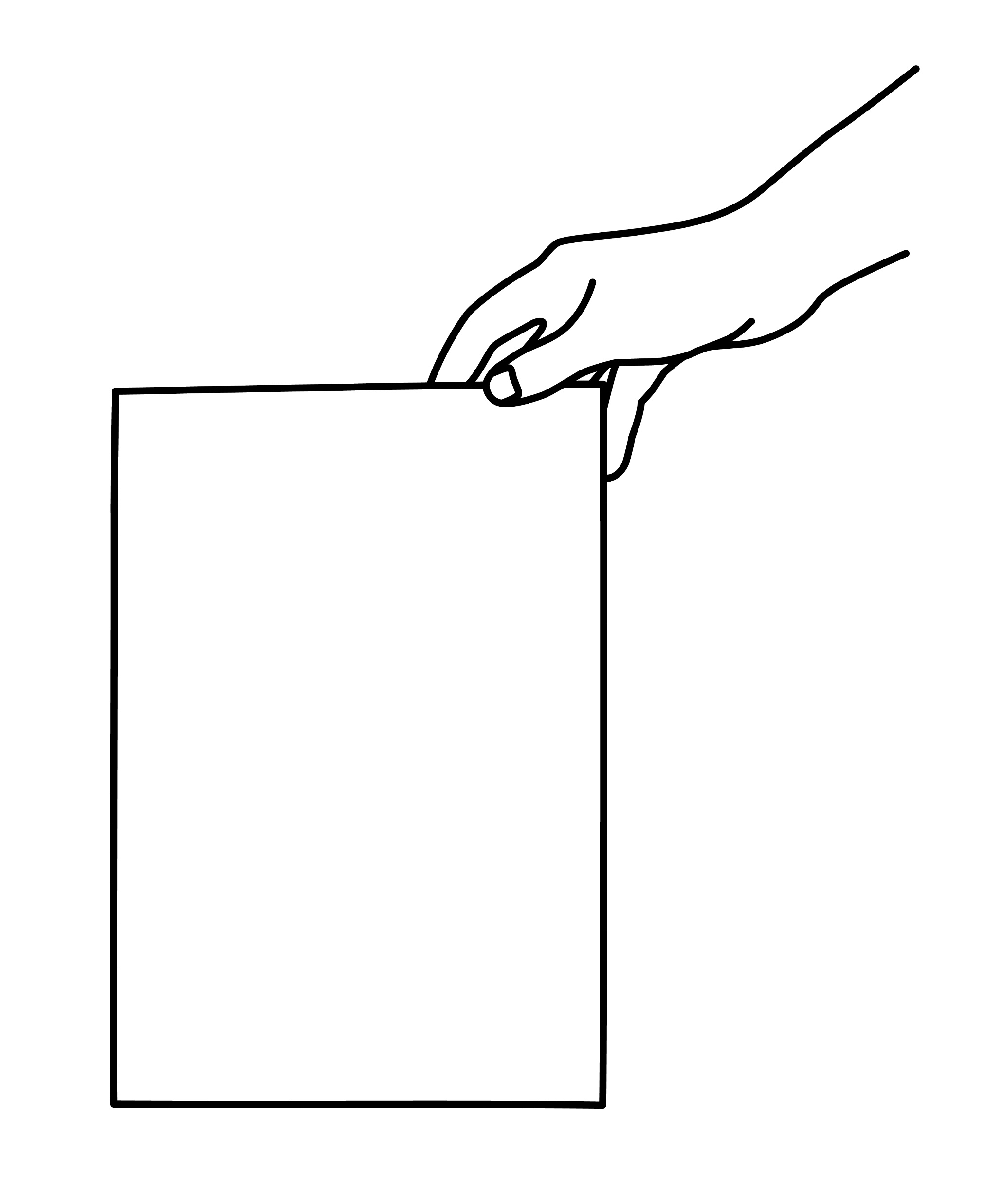 Nyt ansættelsesbevis? 
	Ikke lovkrav, men…
… på anmodning
… når der sker ændringer 
… de materielle rettigheder kan påberåbes alligevel
[Speaker Notes: Medarbejderen anmoder: 8 ugers frist 

Ændringer: ved førstkommende lejlighed og senest den dato, hvor ændringerne træder i kraft 

Materielle rettigheder: medarbejder kan uden videre påberåbe sig disse, når loven er trådt i kraft – konsekvens v. uforudsigelige arbejdsmønstre og bibeskæftigelse]
4. Sanktioner, bevisbyrde mv.
Materielle rettigheder
”Konkrete omstændigheder” 
Inspireret af praksis fra eksempelvis arbejdstidsdirektivet
Afskedigelse/ugunstig behandling
”Konkrete omstændigheder”
Inspireret af praksis fra funktionærloven
Ret til at få en skriftlig begrundelse
Godtgørelseskrav mv.

Oplysningspligt
Samme godtgørelsesniveau som vi allerede kender
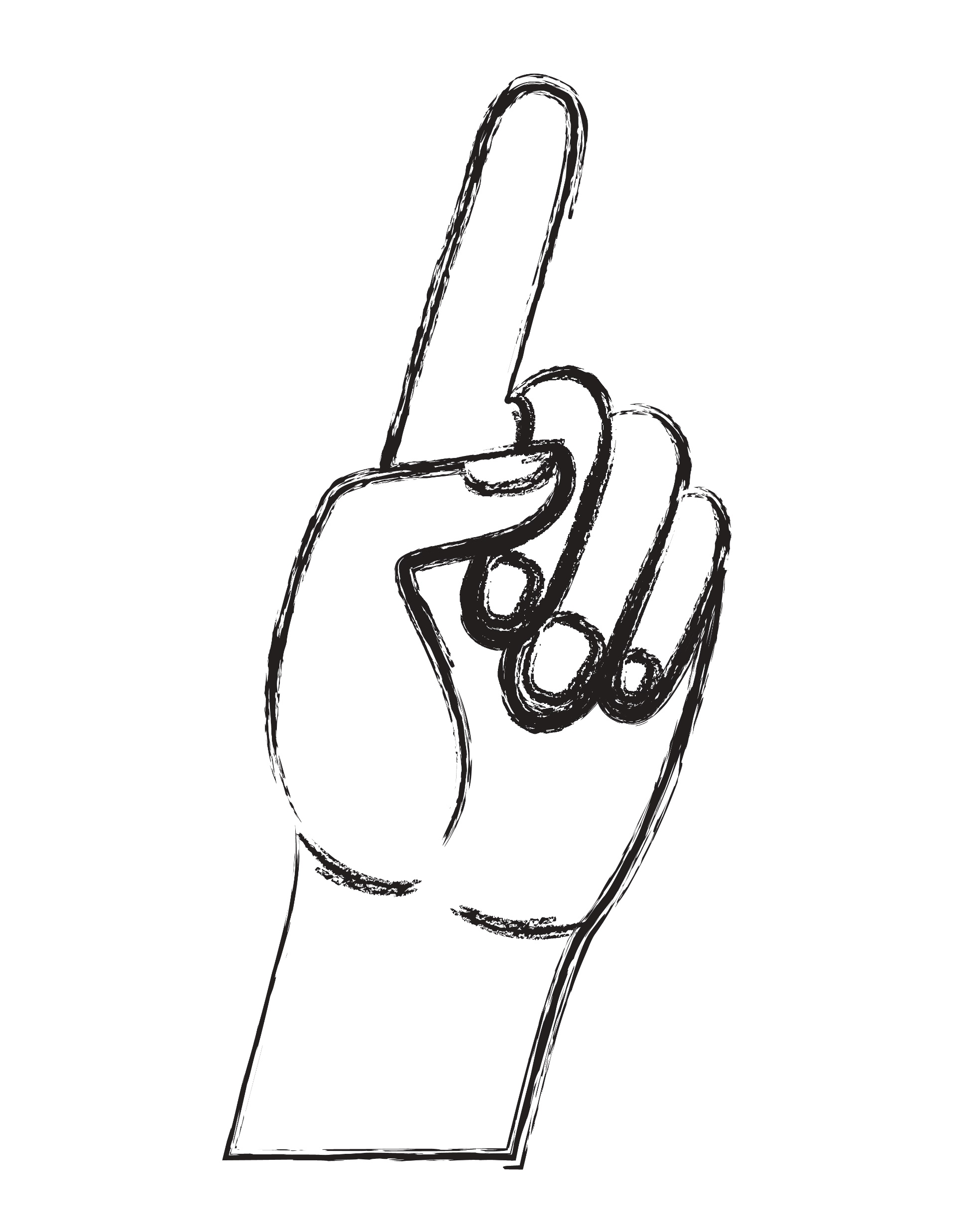 [Speaker Notes: Oplysningspligt: 
Domme – 0 – 25.000 kr. 
Overenskomst – 10.000 kr. 

Materielle: 
Kan komme op på 50.000 kr. hvis omfattende og gentagende 

Afskedigelse mv.: 
- Kan ikke overstige løn for halvdelen af opsigelsesvarsel (3 måneder, hvis medarbejderen er > 30 år)

Formodning imod arbejdsgiver, hvis ikke begrundet]
4. Sanktioner, bevisbyrde mv.
Delt bevisbyrde

Hvis de faktiske omstændigheder giver anledning til en formodning om, 

at en afskedigelse eller tilsvarende foranstaltning skyldes, 

at lønmodtageren har udøvet sine rettigheder eller har fremsat klage til arbejdsgiveren om at sikre overholdelse af rettigheder,

påhviler det arbejdsgiver at bevise, at dette ikke er tilfældet.
[Speaker Notes: ”De faktiske omstændigheder”: Eks. nær tidsmæssig sammenhæng, ingen begrundelse trods anmodning mv.]
5. Overenskomst, kladder til ansættelsesbeviser mv.
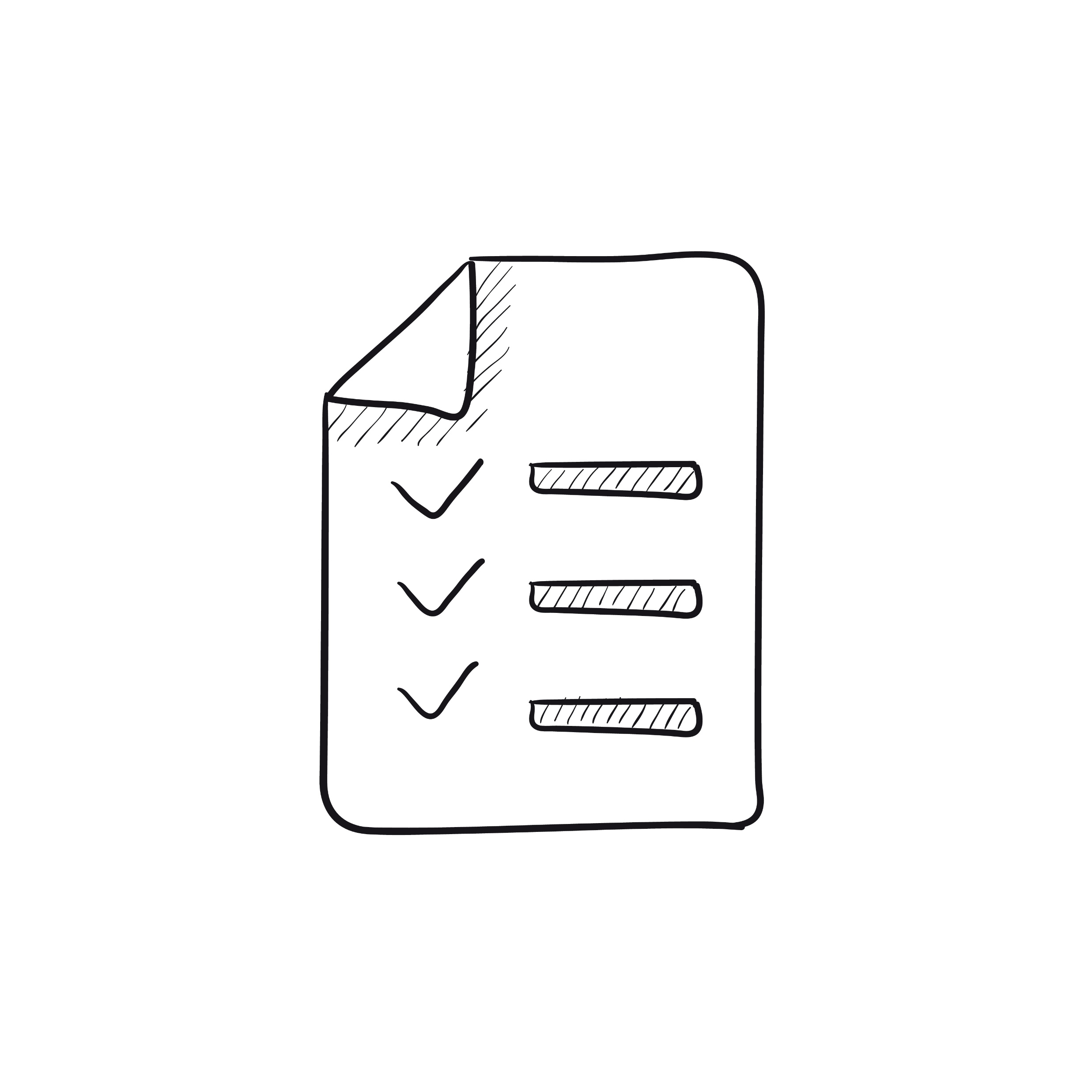 Pleje: KA og FOA
	Følger lovgivningen direkte 

Den Tværfaglige: KA og DFH
	Protokollat til overenskomst forventes 
	(vær opmærksom på oplysningspligt)

Kladder til ansættelsesbeviser, tillæg mv. opdateres
6. Vores anbefalinger
Nye kontrakter, tillæg mv. 

(Overarbejde)
Uforudsigelige mønstre
Bibeskæftigelse
Prøvetid 
(Uddannelse)
Vikaransatte
(Fravær med løn)
Sociale sikringsinstitutioner
[Speaker Notes: Blå: Henvisning til overenskomst mv. 

Sort: I ansættelsesbevis/håndbog

Udleveres til alle medarbejdere fordi det ikke ændrer på indholdet af aftalen, blot dokumentation af allerede eksisterende aftale – som arbejdsgiver også har nytte af at kunne dokumentere 

Også god idé at udlevere medarbejderhåndbog inden ansættelsens start – så er der nemlig større chance for, at medarbejderen læser den.]
6. Vores anbefalinger
Nye kontrakter, tillæg mv. 

(Overarbejde)
Uforudsigelige mønstre
Bibeskæftigelse
Prøvetid 
(Uddannelse)
Vikaransatte
(Fravær med løn)
Sociale sikringsinstitutioner
Udleveres til… 

… allerede tiltrådte medarbejdere med
uforudsigelige mønstre
ugyldige bijob-vilkår 

… nye medarbejdere 
også før 1. juli 
også selv om lavere timeantal end 3
[Speaker Notes: Blå: Henvisning til overenskomst mv. 

Sort: I ansættelsesbevis/håndbog

Udleveres til alle medarbejdere fordi det ikke ændrer på indholdet af aftalen, blot dokumentation af allerede eksisterende aftale – som arbejdsgiver også har nytte af at kunne dokumentere 

Også god idé at udlevere medarbejderhåndbog inden ansættelsens start – så er der nemlig større chance for, at medarbejderen læser den.]
6. Vores anbefalinger
Nye kontrakter, tillæg mv. 

(Overarbejde)
Uforudsigelige mønstre
Bibeskæftigelse
Prøvetid 
(Uddannelse)
Vikaransatte
(Fravær med løn)
Sociale sikringsinstitutioner
Udleveres til… 

… allerede tiltrådte medarbejdere med
uforudsigelige mønstre
ugyldige bijob-vilkår 

… nye medarbejdere 
også før 1. juli 
også selv om lavere timeantal end 3
Udleveres når…  

… der er indgået aftale om ansættelse 

… medarbejderen anmoder herom

… der sker ændringer i ansættelsesvilkår
[Speaker Notes: Blå: Henvisning til overenskomst mv. 

Sort: I ansættelsesbevis/håndbog

Udleveres til alle medarbejdere fordi det ikke ændrer på indholdet af aftalen, blot dokumentation af allerede eksisterende aftale – som arbejdsgiver også har nytte af at kunne dokumentere 

Også god idé at udlevere medarbejderhåndbog inden ansættelsens start – så er der nemlig større chance for, at medarbejderen læser den.]
6. Vores anbefalinger
Nye kontrakter, tillæg mv. 

(Overarbejde)
Uforudsigelige mønstre
Bibeskæftigelse
Prøvetid 
(Uddannelse)
Vikaransatte
(Fravær med løn)
Sociale sikringsinstitutioner
Udleveres til… 

… allerede tiltrådte medarbejdere med
uforudsigelige mønstre
ugyldige bijob-vilkår 

… nye medarbejdere 
også før 1. juli 
også selv om lavere timeantal end 3
Udleveres når…  

… der er indgået aftale om ansættelse 

… medarbejderen anmoder herom

… der sker ændringer i ansættelsesvilkår
Eller kontakt juridisk afdeling – så tager vi os af det!
7. Spørgsmål
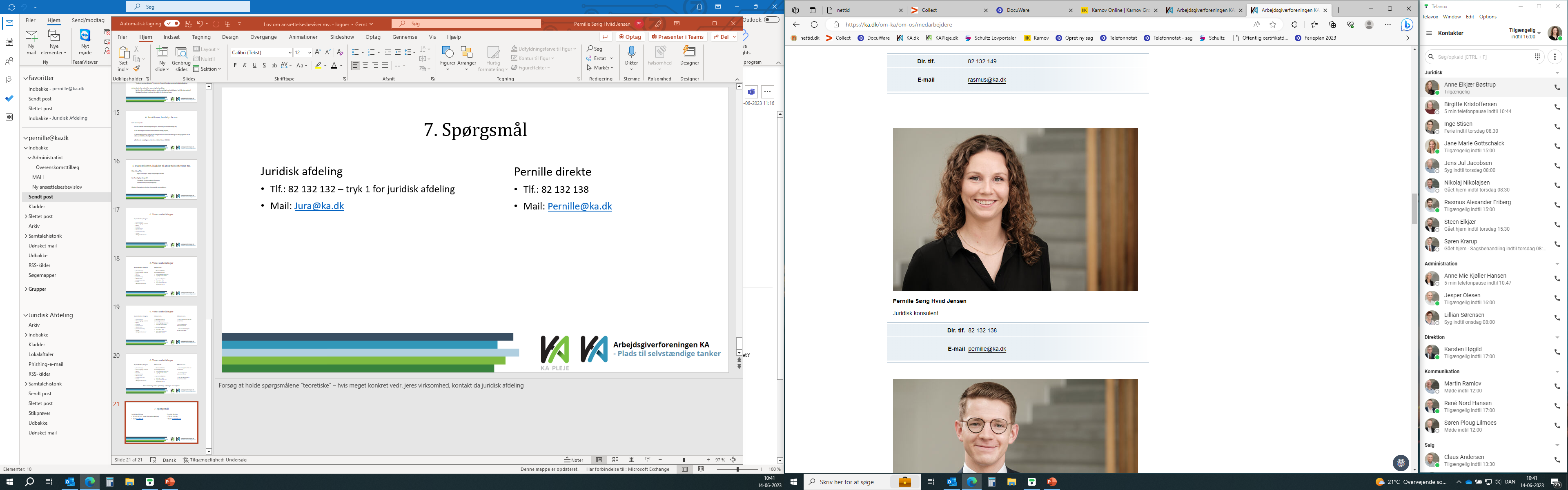 Juridisk afdeling 

Tlf.: 82 132 132 (tryk 1 for juridisk afdeling)
Mail: jura@ka.dk